L’alternance un enjeu de formation
Les lieux de Période de Formation en Milieu Professionnel (PFMP)
1
L’alternance se fera : 
- Principalement en magasin traditionnel relevant du secteur de l’artisanat, principalement de très petites entreprises (TPE), 
- en magasin libre-choix et libre-service, 
- en rayon spécialisé d’un commerce polyvalent (par exemple : grande distribution, jardinerie), 
- en entreprise utilisant la prestation florale (par exemple : entreprise de décoration, traiteur, hôtellerie), 
- en atelier d’art floral.
2
Il est opportun de varier les lieux de PFMP durant le cycle de formation, afin de pouvoir évaluer toutes les compétences professionnelles attendues.
3
[Speaker Notes: Pour les apprenants en formation Initiale (Lycées pro) 
Rôle de conseil des Ecoles, pouvant aider à trouver de lieux de PFMP, permettant de brasser l’ensemble des compétences professionnelles.]
Périodes de formation en entreprise:
 -16 semaines sur le cycle de formation :
		-8 en première année 
		-8 en seconde année
- Chaque PFMP : durée minimale de 2 semaines.
4
DOSSIER				 PERSONNEL
Un dossier de 10 pages maximum sera réalisé par le candidat. Il sera constitué d’une documentation collectée au cours des PFMP. Il servira de support de l’épreuve orale EP2. (formation initiale et apprentissage)
5
L’alternance un enjeu de formation
La place de l’entreprise dans la formation
6
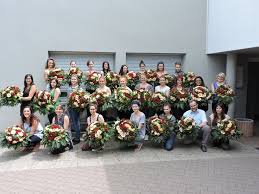 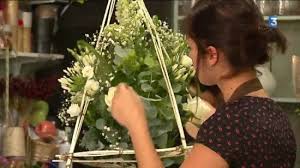 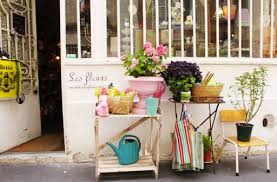 7
[Speaker Notes: Rappel: la formation est tripartite (quadripartite). Importance de renforcer les liens entre ces différentes parties
Les session en CFA, à l’école ne sont pas des semaines de « repos »!!!]
Stratégie Globale de Formation (SGF) basée sur la réalité des entreprises et des situations professionnelles réelles pour permettre:
-l’implication des entreprises/tuteur/MA dans la formation
-renforcer la complémentarité école-entreprise
-donner du sens à la formation pour l’apprenant
-développer les compétences professionnelles
8
[Speaker Notes: Entreprise fait partie intégrante de la formation.
Rôle important du MA/Tuteur dans l’apprentissage des notions, leur évaluation et le développement des compétences professionnelles. 
Avant la signature de la convention, le tuteur prend connaissance des compétences visées par le diplôme.

Autant que faire se peut, mettre en place des outils à l’attention des entreprises pour renforcer le lien Ecole-Apprenant-Entreprise
Baser les apprentissages sur des situations professionnelles vécues (expérience réelle de l’apprenant) permettra d’impliquer les entreprises dans la formation et de donner du sens à la formation (co-formation)]
Mise en place d’un livret de formation ou d’autres outils indispensables en entreprise ; ils permettent de : 
• Identifier les compétences développées tant en entreprise qu’en centre de formation (complémentarité)
• Assurer le suivi de l’acquisition des compétences 
• Procéder aux évaluations formatives et certificatives.
9
[Speaker Notes: Problématique du temps : visites en entreprises: indisponibilité des tuteurs, temps imparti pour les formateurs/professeurs insuffisant pour les visites, coresponsabilité dans la formation 
-> réflexion à avoir pour mettre un place un suivi et une communication efficiente entre les 3 principaux acteurs de la formation (apprenant-entreprise-école)]